Squid
jnlin
Proxy	– SQUID
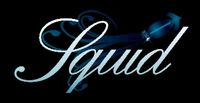 A web proxy server & cache daemon.
Supports HTTP, FTP
Limited support for TLS, SSL, Gopher, HTTPS
Port install: /usr/ports/www/squid{,30,31}
Startup:
/etc/rc.conf
squid_enable="YES"
/usr/local/etc/rc.d/squid start
Configuration Sample/Documents:
/usr/local/etc/squid/squid.conf.default
Proxy	– SQUID Configuration (1)
Listen Port
Service Port
http_port 3128
Neighbored Communication
icp_port 3130
Logs
access_log
access_log /var/log/squid/access.log squid
cache_log
cache_log /var/log/squid/cache.log
cache_store_log
cache_store_log /var/log/squid/store.log
Proxy	– SQUID Configuration (2)
Access Control
acl – define an access control list
Format: acl acl-name acl-type data
acl all src 0.0.0.0/0.0.0.0
acl NCTU srcdomain .nctu.edu.tw
acl YAHOO dstdomain .yahoo.com
acl allowhost src “/usr/local/etc/squid.squid.allow”
http_access – define the control rule
Format: http_access allow|deny acl-name
http_access allow NCTU
http_access allow allowhost
http_access deny all
Proxy	– SQUID Configuration (3)
Proxy Relationship
Protocol: ICP (Internet Cache Protocol)RFC 2186 2187, using UDP
Related Configuration
cache_peer hostname type http_port icp_port [options]
cache_peer_domain cache-host domain [domain …]
cache_peer_access cache-host allow|deny acl-name
Proxy	– SQUID Configuration (4)
Cache Control
cache_mem   256 MB
cache_dir ufs /usr/local/squid/cache 100 16 256
cache_swap_low  93
cache_swap_high 98
maximum_object_size 4096 KB
maximum_object_size_in_memory 8 KB
Proxy	– SQUID Configuration (5)
Sample: Proxy Configuration
http_port 3128
icp_port 3130

cache_mem 32 MB
cache_dir ufs /usr/local/squid/cache 100 16 256

access_log /var/log/squid/access.log squid
cache_log /var/log/squid/cache.log
cache_store_log /var/log/squid/store.log
pid_filename /usr/local/squid/logs/squid.pid

visible_hostname nabsd.cs.nctu.edu.tw
acl allowhosts src "/usr/local/etc/squid/squid.allow“
http_access allow allowhosts
http_access deny all
Proxy	– SQUID Configuration (6)
Sample: Reverse Proxy Configuration
http_port 80 vhost
icp_port 3130

cache_mem 32 MB
cache_dir ufs /usr/local/squid/cache 100 16 256

access_log /var/log/squid/access.log squid
cache_log /var/log/squid/cache.log
cache_store_log /var/log/squid/store.log
pid_filename /usr/local/squid/logs/squid.pid

visible_hostname nabsd.cs.nctu.edu.tw
url_rewrite_program /usr/local/squid/bin/redirect.sh
acl cswww dstdomain csws1 csws2
http_access allow all cswww
always_direct allow cswww
Proxy	– SQUID Configuration (7)
% cat /usr/local/squid/bin/redirect.sh

#!/bin/sh

while read line
do
    TIME=`date "+%S"`
    SERV=`expr $TIME % 2 + 1`
    echo $line | sed -e  \ "s/^http:\/\/www\.cs\.nctu\.edu\.tw\//http:\/\/csws$SERV\.cs\.nctu\.edu\.tw\//"
done